Муниципальное бюджетное общеобразовательное учреждение средняя общеобразовательная школа №15
Совершенствование  профессионального мастерства педагогов в условиях реализации национальной образовательной инициативы «Наша новая школа» и перехода на новые ФГОС
Е.И. Середа, заместитель директора по учебно – воспитательной работе,
первая квалификационная категория
г. Сургут, 2012 год
Цель школы:
К 2015 году сформировать положительный имидж школы, как образовательного учреждения, предоставляющего возможность получения качественного образования и всестороннего развития каждого ученика в условиях перехода на новые образовательные стандарты.
Задачи:
1.Совершенствование образовательного процесса в соответствии с 
    требованиями  новых  Государственных образовательных стандартов.
2.Создание развитой инфраструктуры эффективного   дополнительного  
   образования и интеграция его в систему общего образования.
3.Создание пространства самореализации  и развития социального 
    опыта учащихся, как граждан России
4.Создание и развитие системы государственно-общественного  
    управления школой 
5.Формирование положительного имиджа школы.
Цель:
«Обеспечение оптимального и эффективного научно-методического сопровождения образовательного процесса в условиях реализации национальной образовательной инициативы «Наша новая школа» и перехода на новые ФГОС».
Задачи:
Создать в школе благоприятные условия  для  перехода на  стандарты нового поколения, включая требования к структуре и содержанию образовательных программ (НОО и ООО),  к условиям   реализации и  к результатам их освоения; 
Создать мобильные творческие команды учителей для включения их в инновационные процессы, связанные с модернизацией образования;
Организовать оказание адресной методической помощи педагогам, испытывающим затруднения в овладении  инновационными  технологиями  преподавания; 
Выявлять, обобщать и распространять  положительный опыт творчески работающих учителей; 
Организовать работу с детьми, имеющими повышенную мотивацию к обучению.
Создать развитую инфраструктуру эффективного предпрофильного   и профильного дополнительного образования с интеграцией его в систему      общего образования.
Концепция управляющей системы школы
Теоретические положения школоведения, принципы и закономерности классического и  современного менеджмента и  маркетинга  в образовании  (М.М. Поташник, И.Кузьмин, Г.Х. Попов, Т.И. Шамов).

 

компетентностный подход к образованию (А.В. Хуторской, Е.И. Казакова, С.В. Кульневич, О.Е. Лебедев, Т.В. Светенко, В.В. Сериков, А.П. Тряпицына);
личностно–ориентированный подход к обучению (И.С. Якиманская); 
 методы и средства  патриотического и нравственного воспитания современной российской молодежи  (Е.А. Ануфриев, Ю.А. Зубок,  В.А. Кольцова,  В.А. Соснин),  а также  "Концепция  патриотического воспитания граждан Российской Федерации".
Другие идеи, положенные в основу построения образовательного процесса:
Функции управления
В аналитической деятельности – 
от констатации фактов к освоению проблемно-ориентированным  анализом; 
сосредоточение на функции информационно-аналитического обеспечения принятия управленческих решений.
      В планировании – 
усиление  опоры на результаты диагностики, осуществление  планирования результатов.
      В организации – 
более широкое  применение   временных рабочих групп (команд) под реализацию конкретного задания; 
масштабное внедрение  информационно-коммуникационных технологий в  процесс управления школой.
В контроле – 
повышение мотивирующей роли контроля.  Для этого   изменен  подход: 
от приоритета оценки состояния к приоритету оценки изменения; 
от преобладаний форм внешнего контроля к усилению значения внутреннего контроля, самооценки педагога; 
от акцента на знание содержания образования, методов и т.д. – к акценту на овладение компетентностями.
Структура  управляющей системы школы
Организационные формы методической работы
Тематические педагогические советы.
Школьные методические объединения.
Работа  по темам самообразования.
Открытые уроки, их анализ.
Предметные недели.
Информационно-методическое обслуживание учителей.
Диагностика педагогического профессионализма и качества образования.
Организация и контроль курсовой подготовки учителей.
Участие в аттестации педагогических и руководящих работников.
Участие в конкурсах и конференциях.
Работа с обучающимися, имеющими повышенную мотивацию к обучению (ШНО «Уникум»)
1. Создание  в школе необходимых  условий  для  перехода на  стандарты нового поколения, включая требования к структуре и содержанию образовательных программ (НОО и ООО),  к условиям   реализации и  к результатам их освоения
Нормативно-правовая база введения ФГОС (проекты приказов и положения):

Образовательная программа МБОУ СОШ №15 вместе с учебным планом на 2011 -2012 уч.г.
Анализ УМК «Школа России».
Программа формирования УУД.
Программа психолого-педагогического сопровождения.
Программа духовно-нравственного воспитания.
Программа здорового образа жизни «Здоровье».
Программа коррекционной  работы.
Программа «Подросток и закон»
 Проект по созданию информационно-образовательной среды   школы.
Программы по организации внеурочной деятельности
«Веселый математик» (развитие познавательных способностей); 
«Волшебные слова» (проект по развитию речи младших школьников); 
«Учусь учиться» (развитие у школьников проектных навыков);  
«Веселые ребята» и «Волшебная кисточка» (проекты эстетического воспитания); 
«Здоровье и безопасность» (программа по пропаганде здорового образа жизни); 
«Очень умелые ручки».
Создание  мобильных  творческих команд учителей для включения их в инновационные процессы, связанные с модернизацией образования.
«Путь к успеху» (проект по выявлению и работе с детьми – «резервистами»)
Развитие личности учащегося средствами дополни-тельного образования в условиях профильной школы
«Времен связующая нить» (проект по гражданско-патриотическому воспитанию школьников)
Создание и развитие управляющего совета 
Пиар-проект «Формирование положительного имиджа школы»
«Шахматное образование»
«Единая ИОС школы как условие реализации новых ФГОС»
Оказание адресной методической помощи педагогам, испытывающим затруднения в овладении технологиями  преподавания.
Выявление, обобщение  и распространение    положительного  опыта творчески работающих учителей.
Участие в муниципальной  пилотной программе дистанционной подготовки к ЕГЭ – Телешкола (2008-2009гг.)
I, II, III  городские фестивали  информационных технологий:  представление опыта образовательного учреждения   по темам: «Применение интерактивной доски в изучении предметов естественно-научного цикла» (2009 г.), «Использование ЦОР в образовательном процессе»(2010 г.), «Единая ИОС школы – необходимое условие реализации ФГОС» (2011 г.).  
Городской семинар  по представлению опыта работы образовательного учреждения по теме: «Применение ИКТ в обучении шахматам» (2010 г.). 
Городской семинар для учителей математики «Использование ЦОР» в преподавании математики для учителей математики города Сургута (2009 г.)
Мастер-классы  в рамках «Декады  молодых специалистов»  для педагогов города (ежегодно).
Окружная юбилейная научно-практическая конференция «X Знаменские чтения»: выступление с докладом на тему: «Влияние информационно-образовательной среды школы на  реализацию ФГОС» (2011 г.)
Организация  работы с детьми, имеющими повышенную мотивацию к обучению.
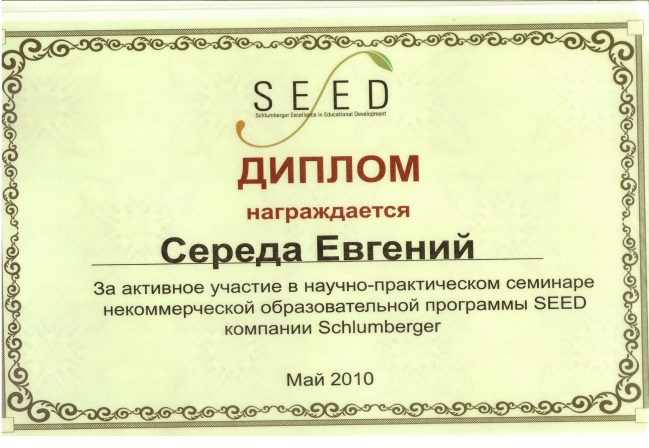 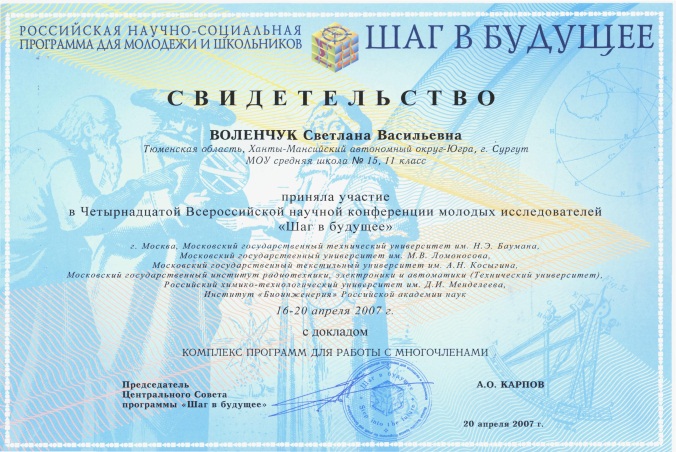 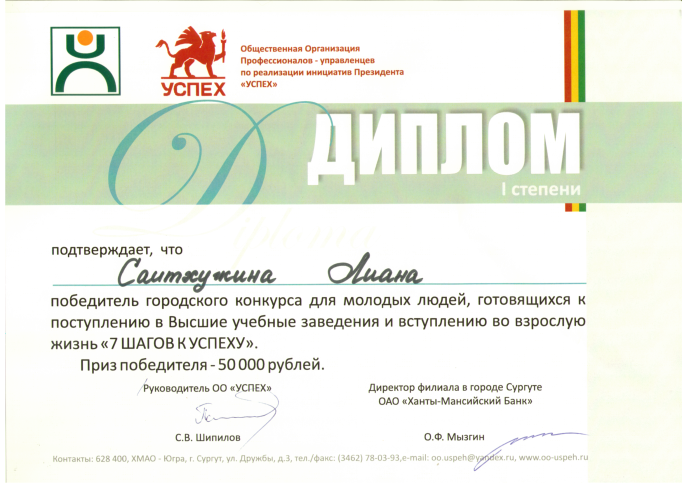 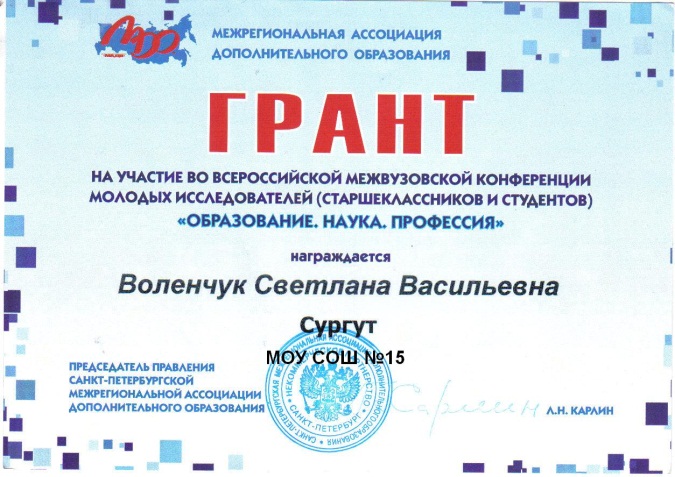 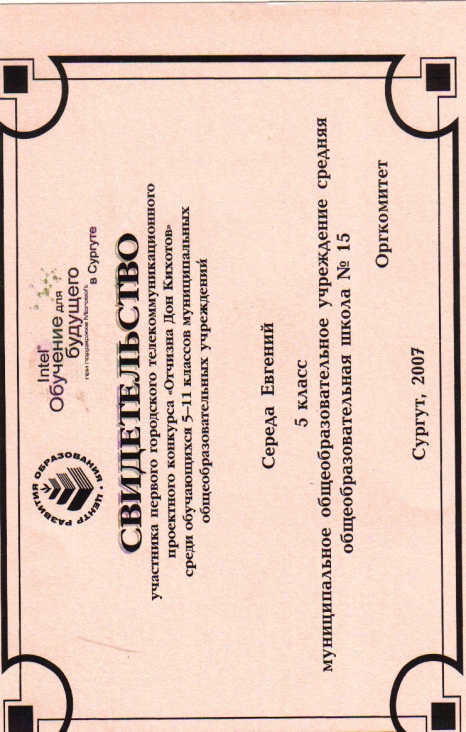 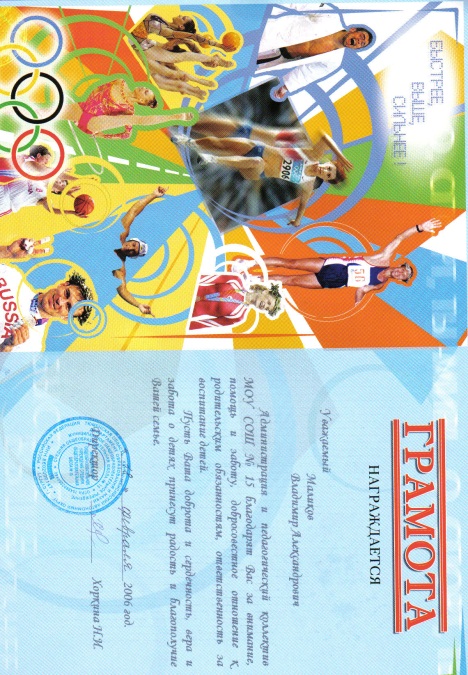 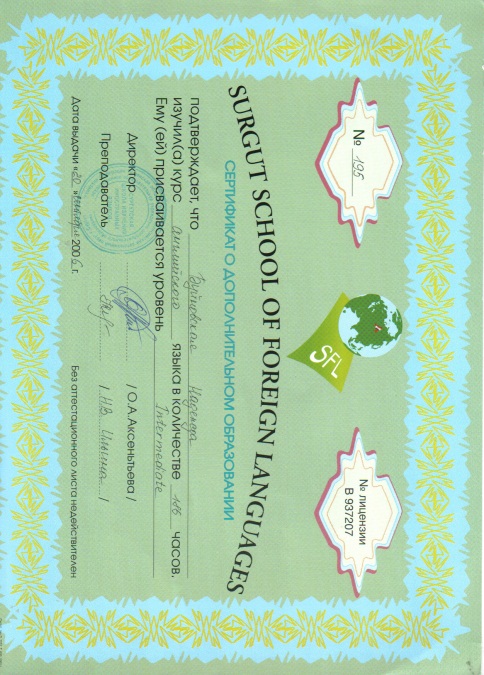 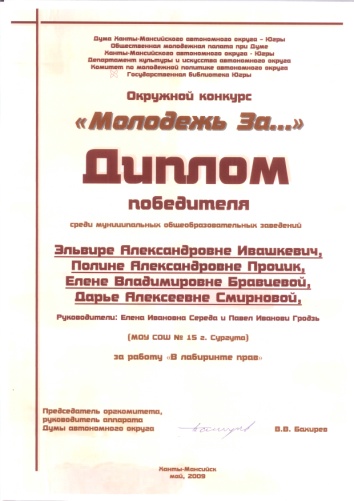 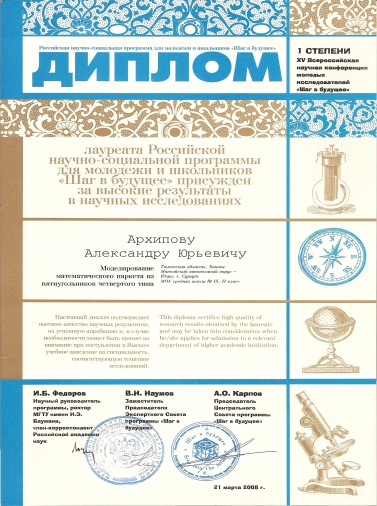 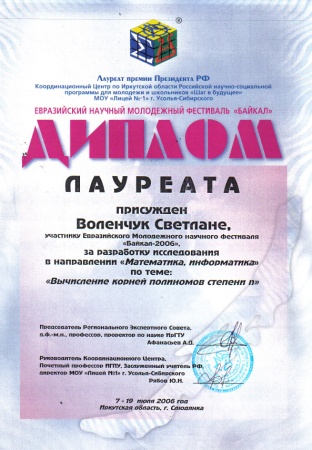 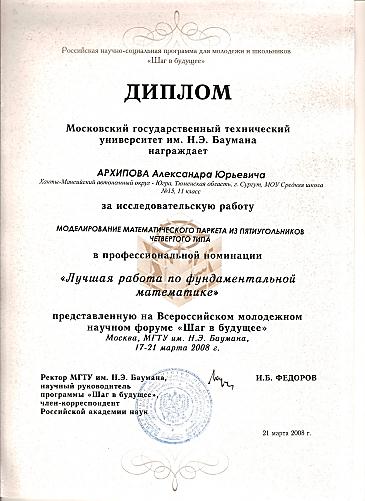 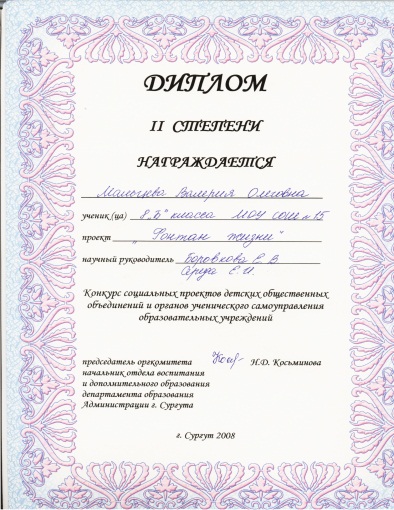 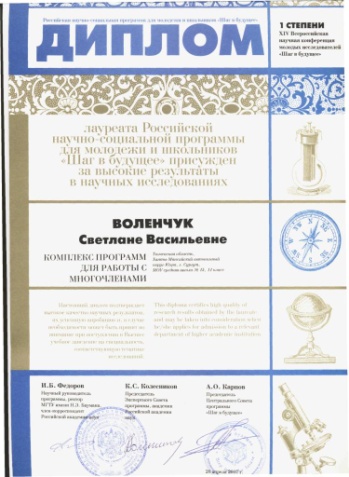 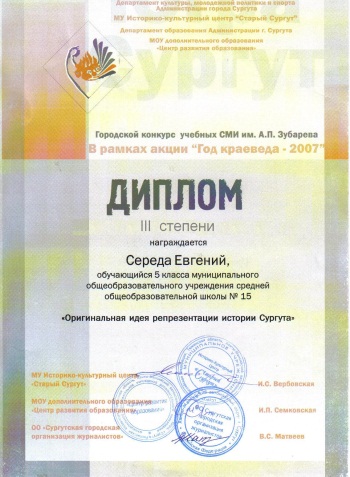 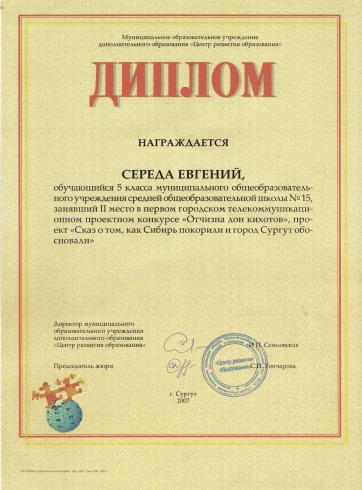 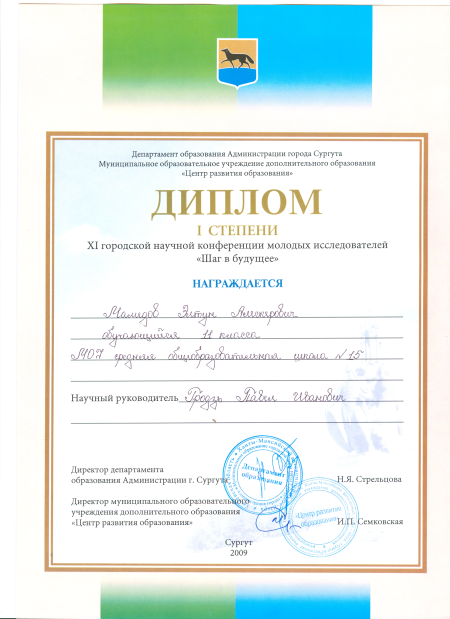 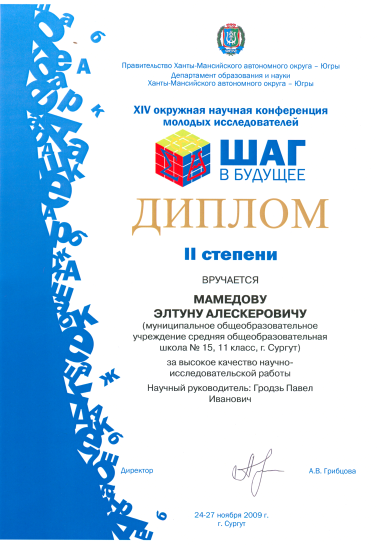 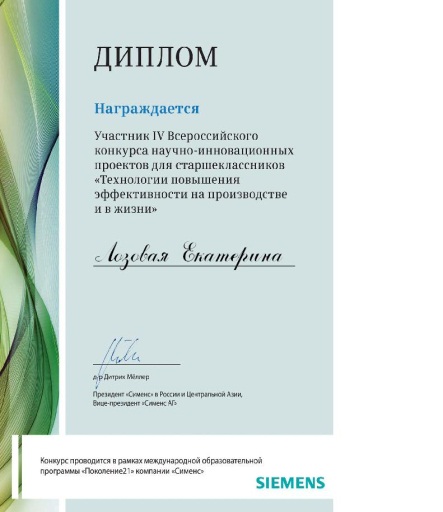 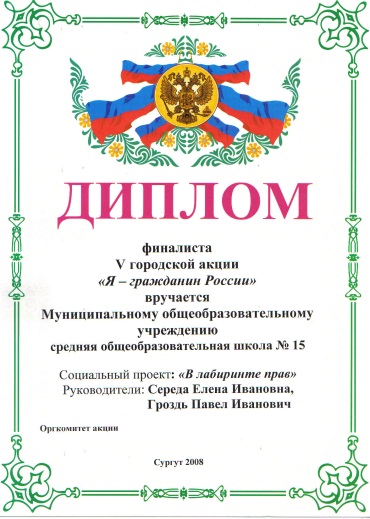 Личные профессиональные  награды  и премии:
2009 – 2010 учебный год:
Почетная  грамота  Департамента образования и науки Ханты Мансийского автономного округа - Югры;
Благодарственное письмо муниципального образовательного учреждения дополнительного образования «Центр развития образования»;
Грамота профсоюза работников народного образования и науки Российской Федерации Сургутской  городской организации профсоюза работников народного образования и науки;
Личные профессиональные  награды  и премии:
2008 – 2009 учебный год:
Победитель конкурса работников муниципальных учреждений в рамках реализации ПНПО  в номинации «Конкурс работников общего образования города Сургута» (диплом победителя и денежная премия);
Благодарственное  письмо отдела воспитания и дополнительного образования  департамента образования Администрации города Сургута;
Диплом научного руководителя участника IV Всероссийского конкурса научно-инновационных проектов в рамках международной образовательной программы  «Поколение XXI» компании  «Siemens».
Личные профессиональные  награды  и премии:
2007 – 2008 учебный год:
Грамота  департамента образования Администрации города Сургута за творческую работу и   успехи в обучении;
Свидетельства, удостоверяющие высокий уровень руководства исследовательской деятельностью молодежи при подготовке научных работ на ХIV и XVI  Всероссийские научные конференции  молодых исследователей  «Шаг в будущее» (г. Москва)
Муниципальное бюджетное общеобразовательное учреждение средняя общеобразовательная школа №15
Совершенствование  профессионального мастерства педагогов в условиях реализации национальной образовательной инициативы «Наша новая школа» и перехода на новые ФГОС
Е.И. Середа, заместитель директора по учебно – воспитательной работе,
первая квалификационная категория
г. Сургут, 2012 год